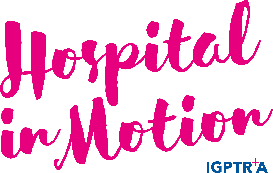 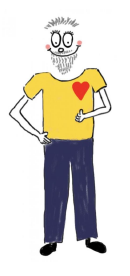 Bewegung im Spital ist wichtig
Warum Bewegung im Spital wichtig ist und wie Sie diese erreichen können:
https://qrco.de/Bewegung_Spital
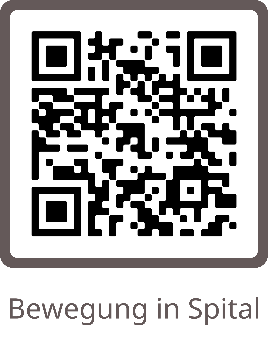 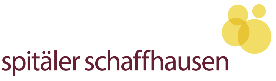 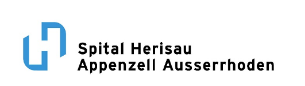 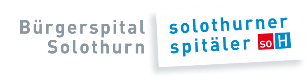 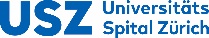